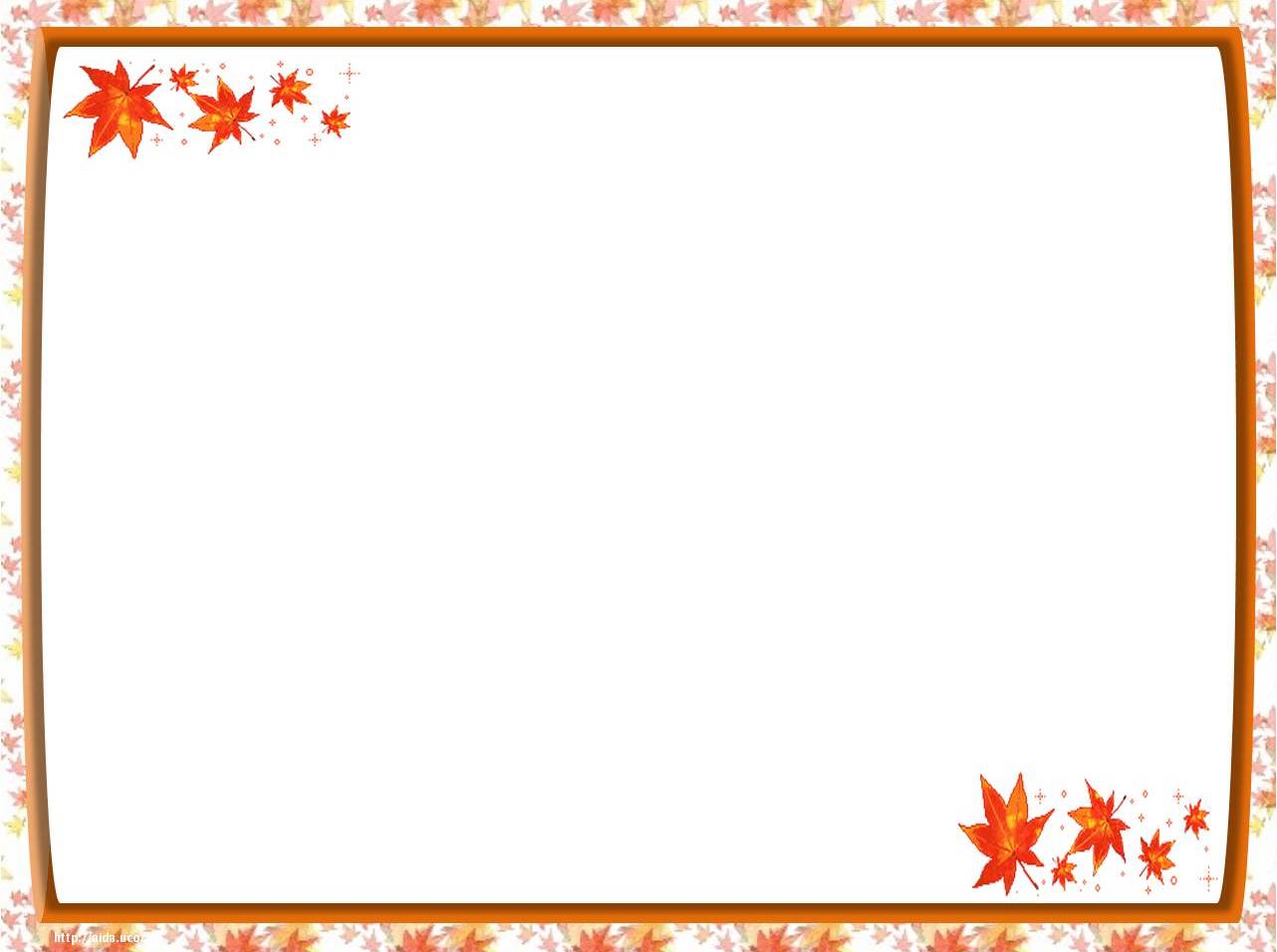 1 – сынып. Дүниетану пәні
Құстардың көктемгі 
тіршілігі
Қостанай облысы, Аманкелді ауданының 
Ә. Боранбаев атындағы жалпы білім беретін 
орта мектебінің бастауыш сынып мұғалімі 
Бейсенбаева Айгүл Көшербайқызы
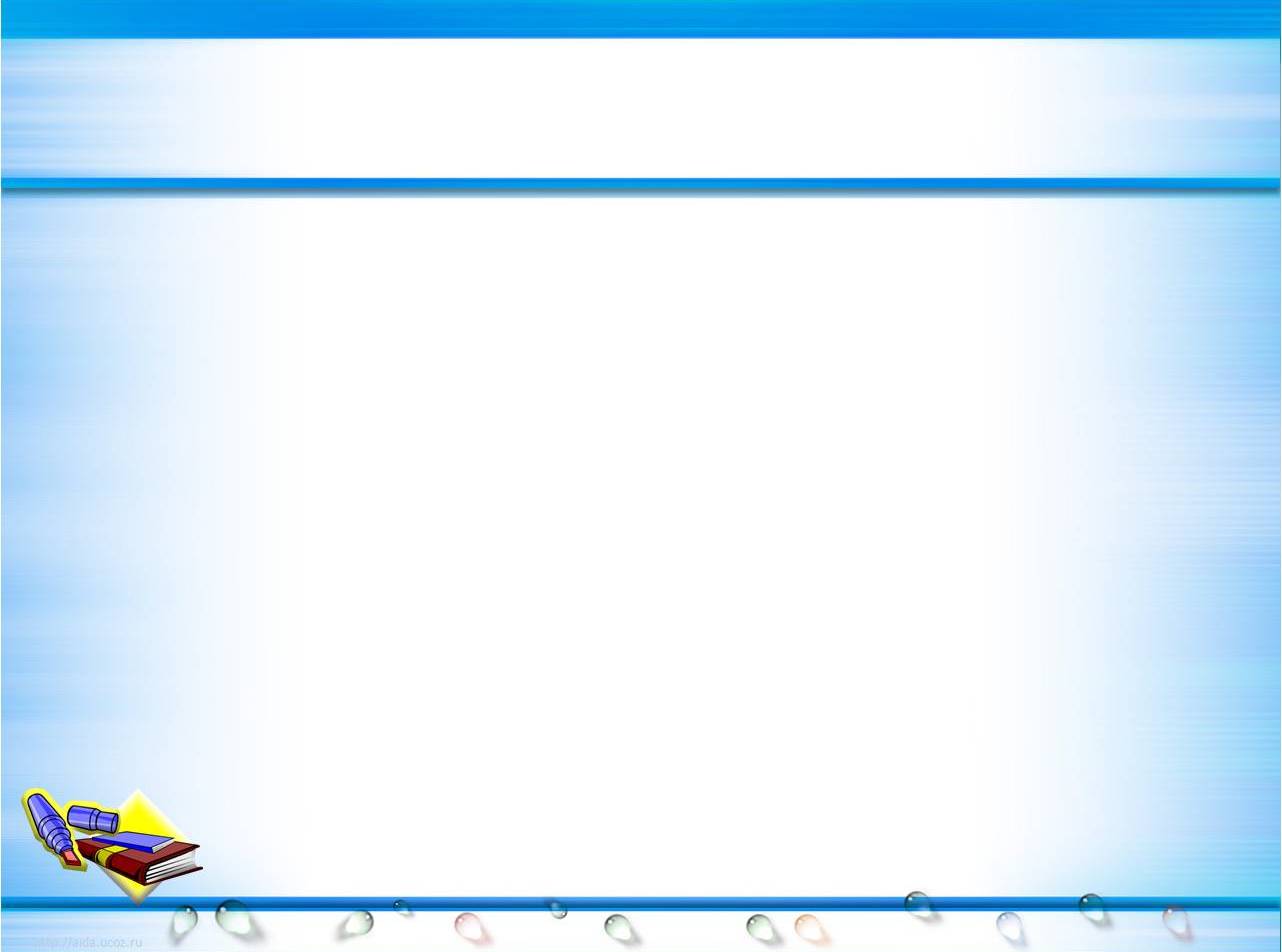 Мақсаты:

Құстар және олардың көктемгі тіршілігі, 
табиғатқа келтіретін пайдасы туралы,
 көктемде  құстар тіршілігінде болатын 
өзгерістерді ұғындыру.
Табиғатқа деген сүйіспеншілік сезімдерін
 қалыптастыру, құстарды қорғап, қамқор
 бола білуге тәрбиелеу.
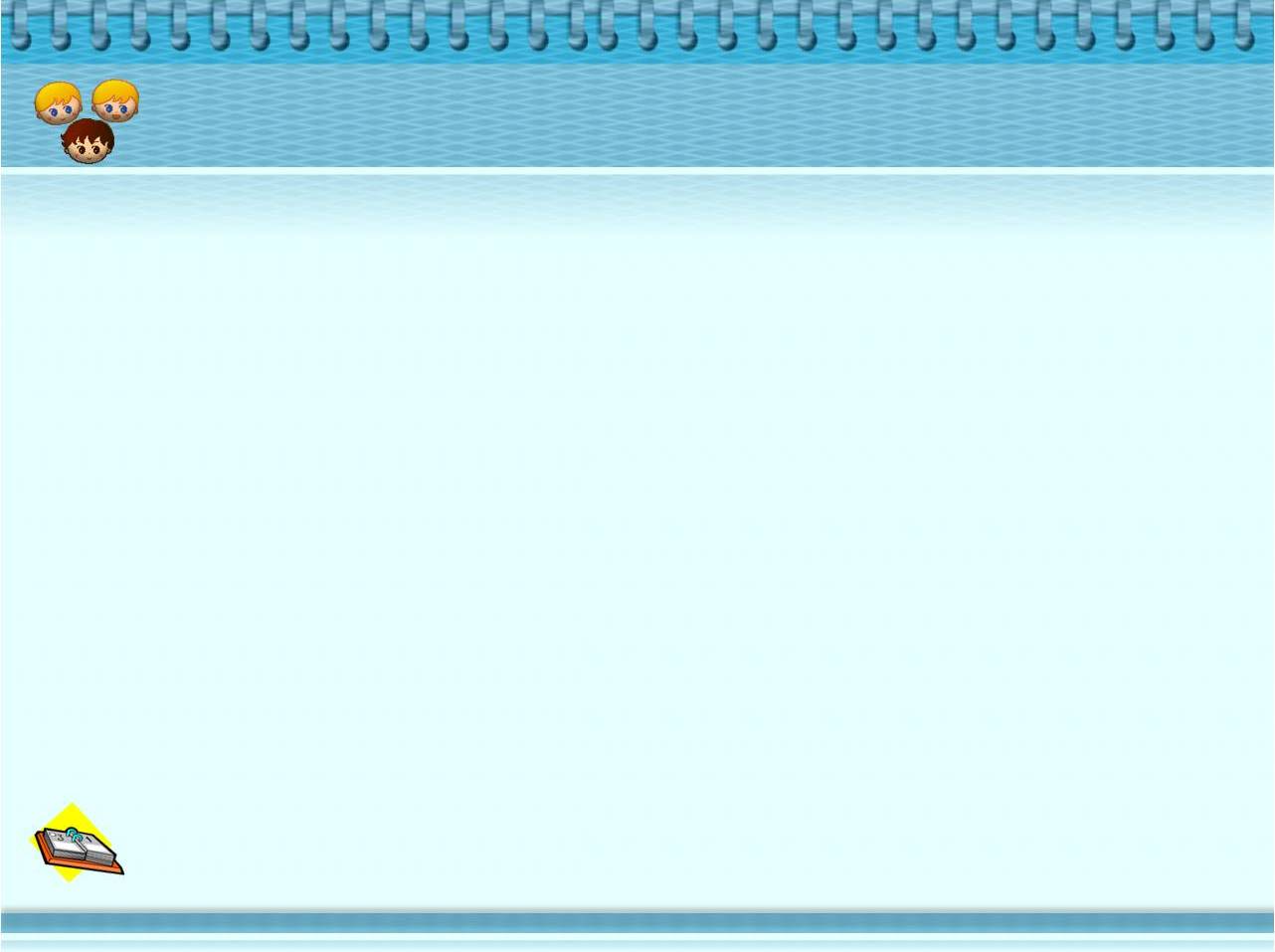 Психологиялық сәт
Мақсатымыз – білім алу
Міндетіміз – еңбектену
Білімді боп топты жару
Білікті боп өмірге ену
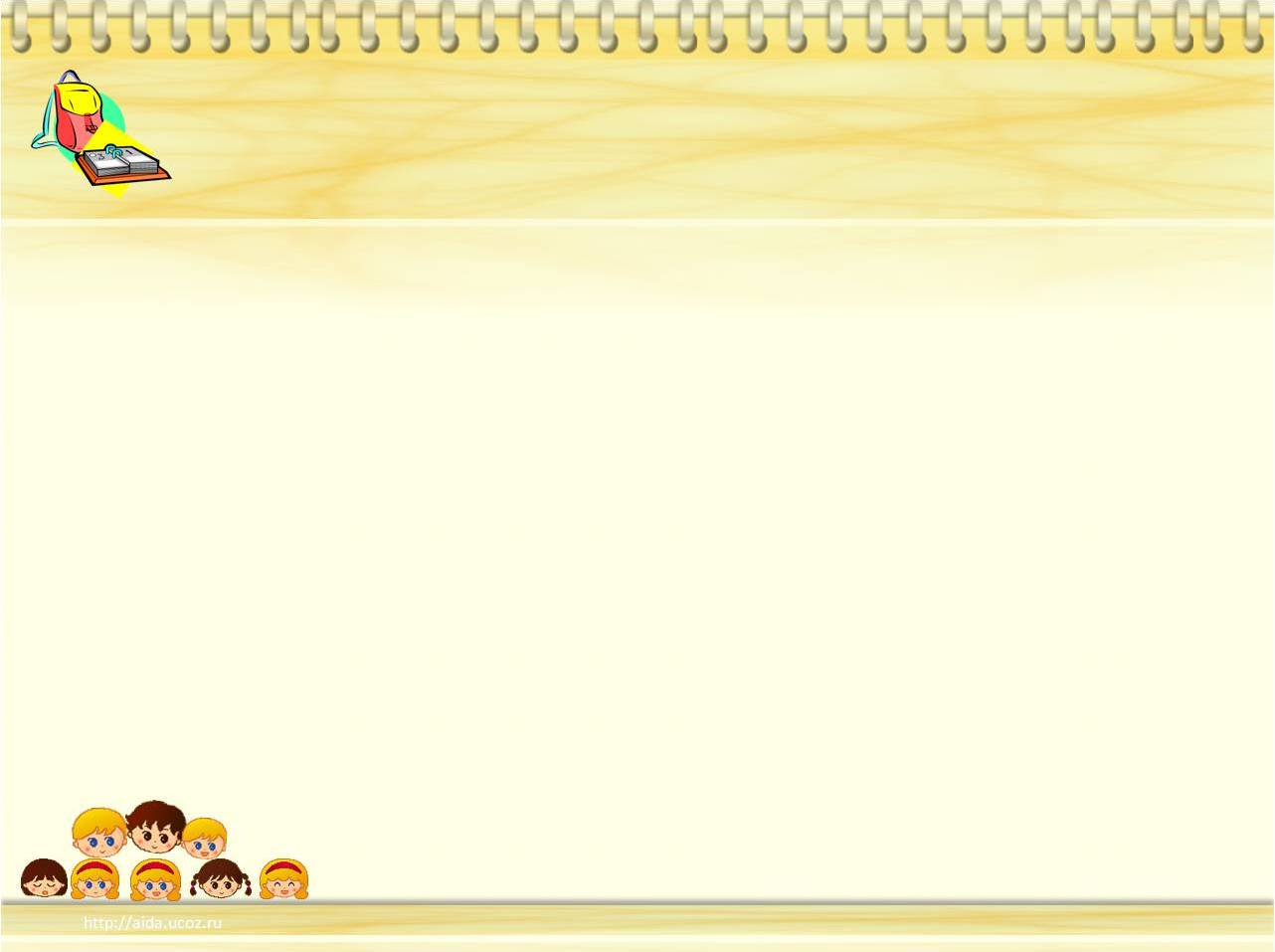 Тірі табиғат
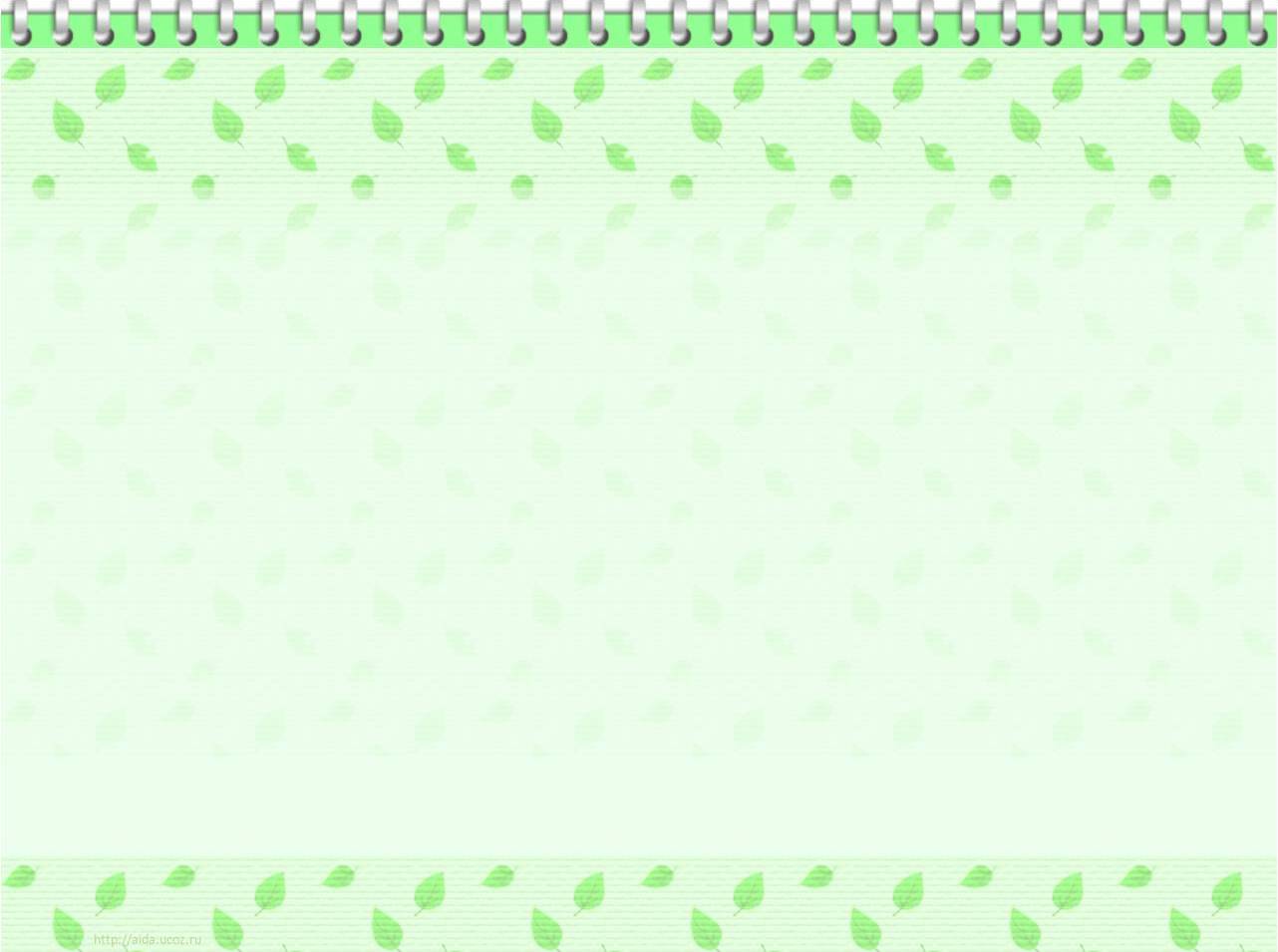 Жағдаят шешу.
Табиғатта құстар болмаса,
 құстар түгел жойылып кетсе,
 өсімдіктердің күйі не болар еді?
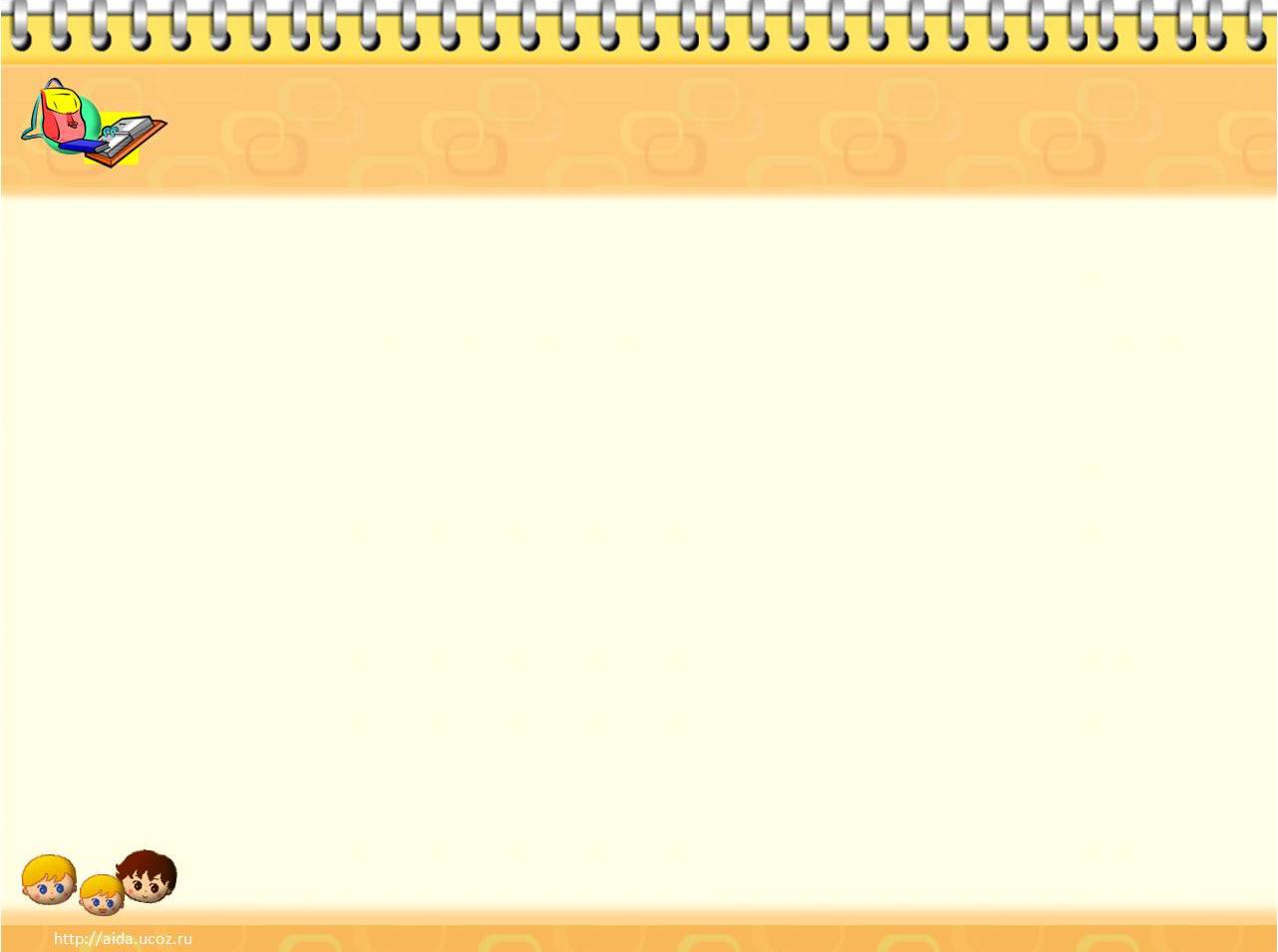 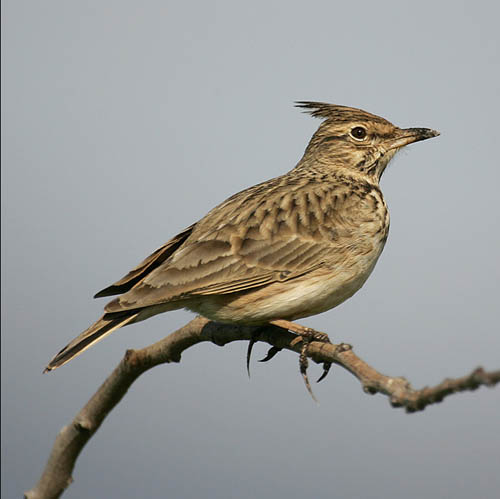 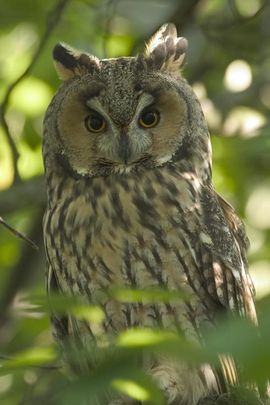 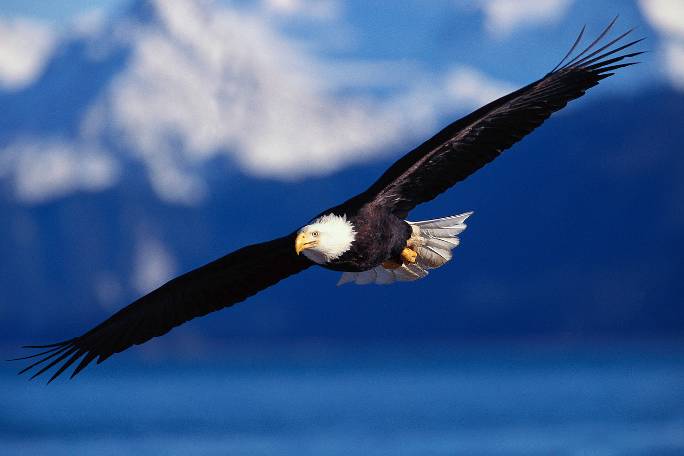 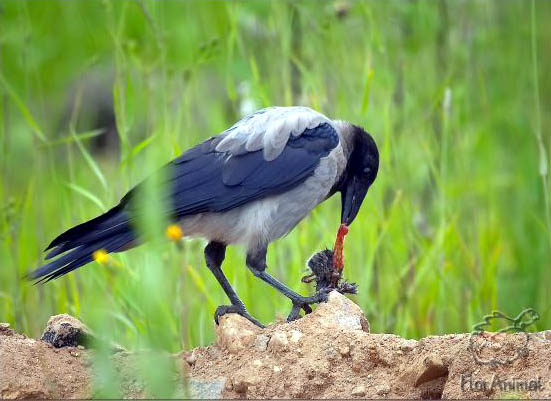 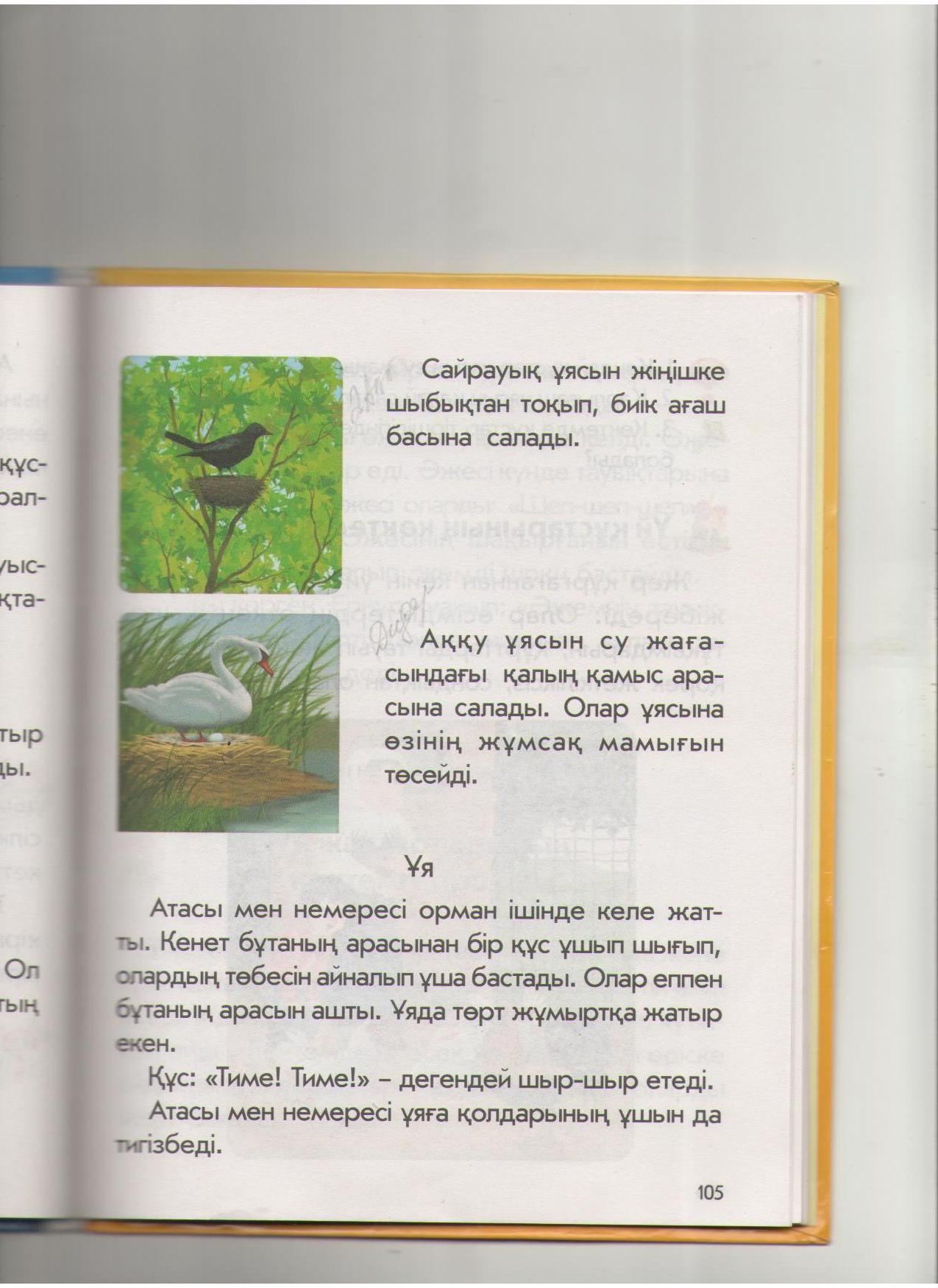 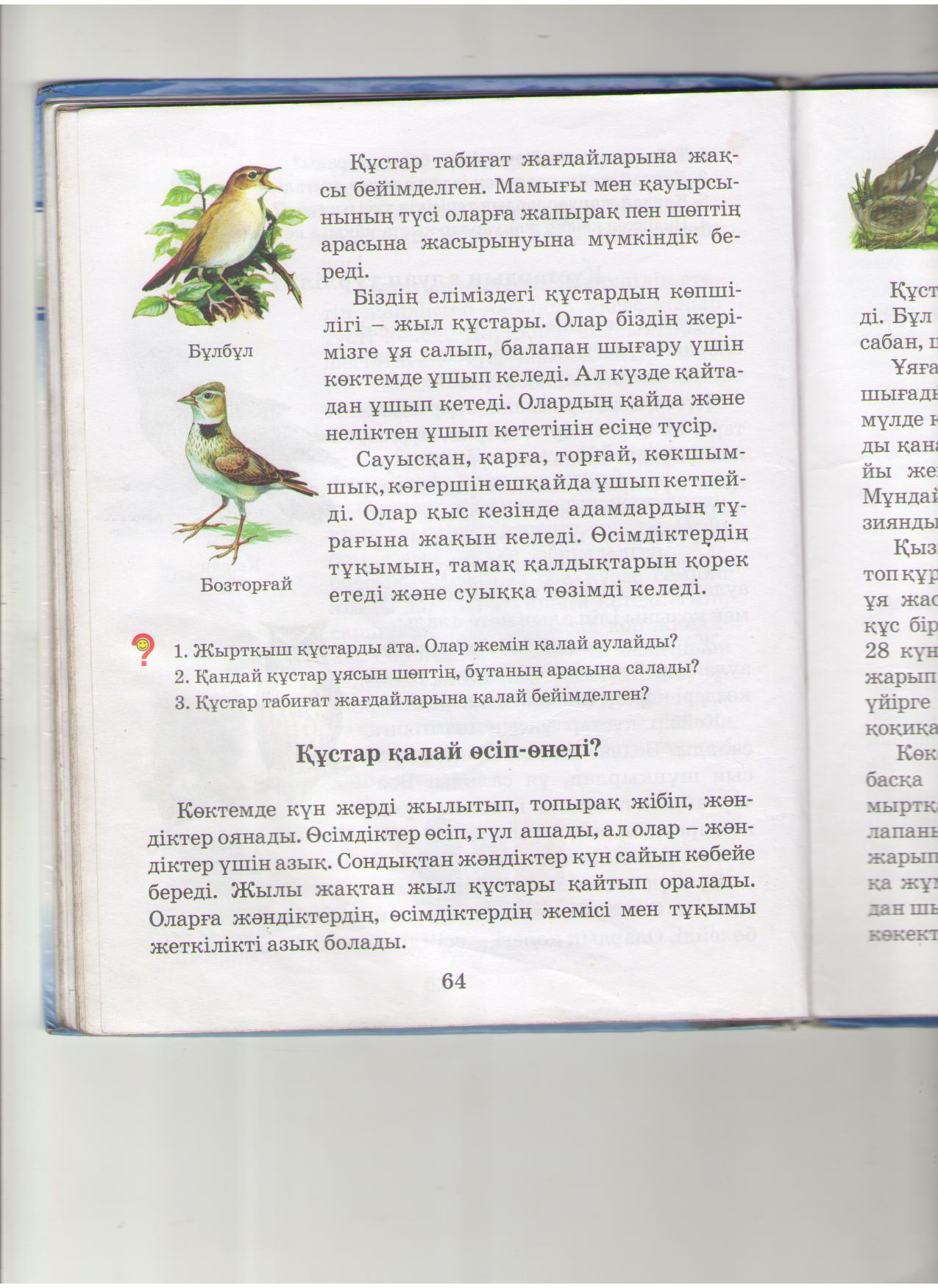 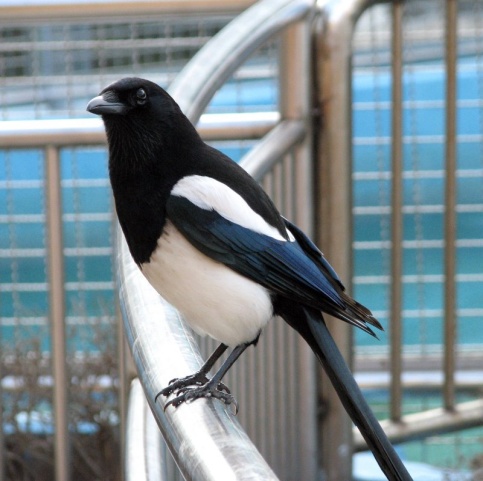 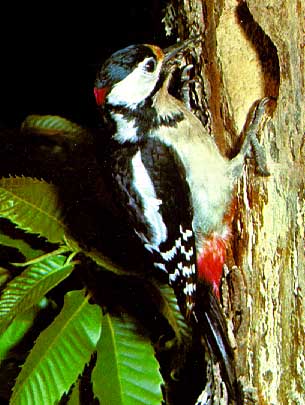 Жыл құстарын тап
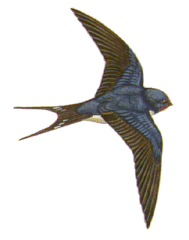 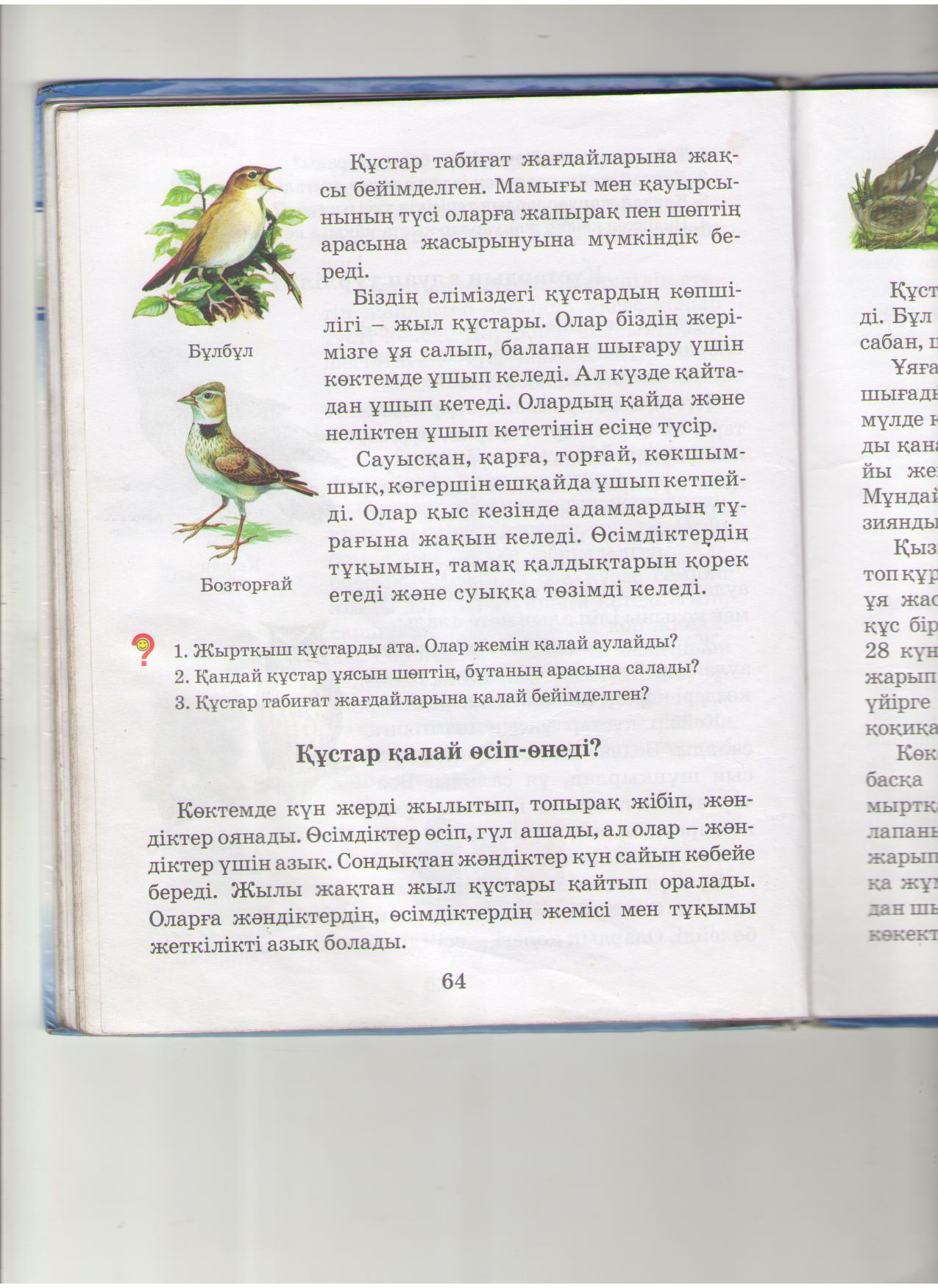 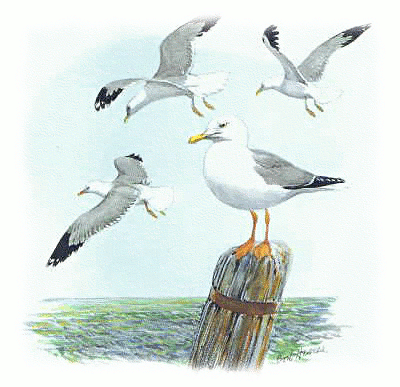 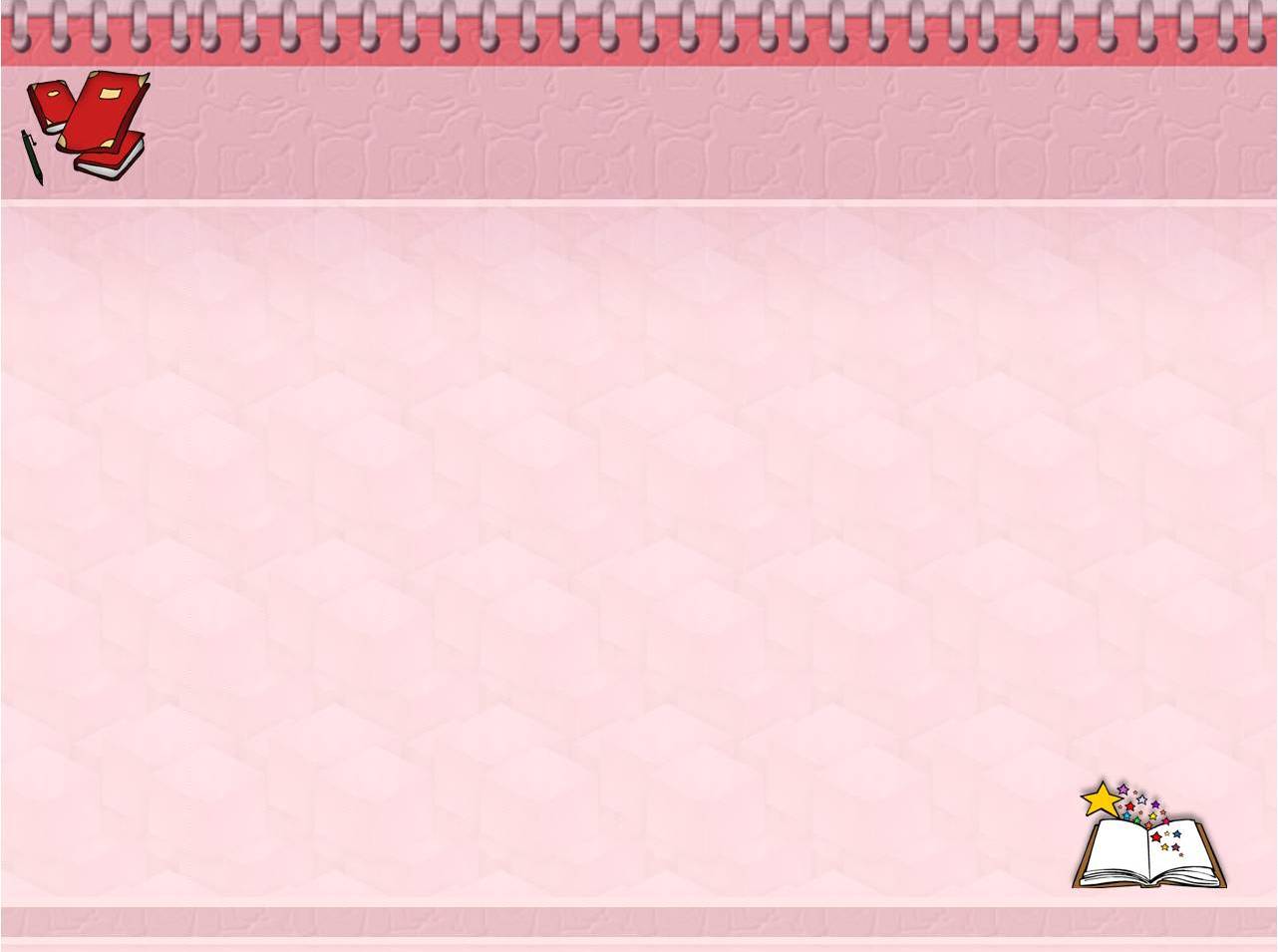 I топ
“Дауысынан  таны” ойыны
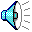 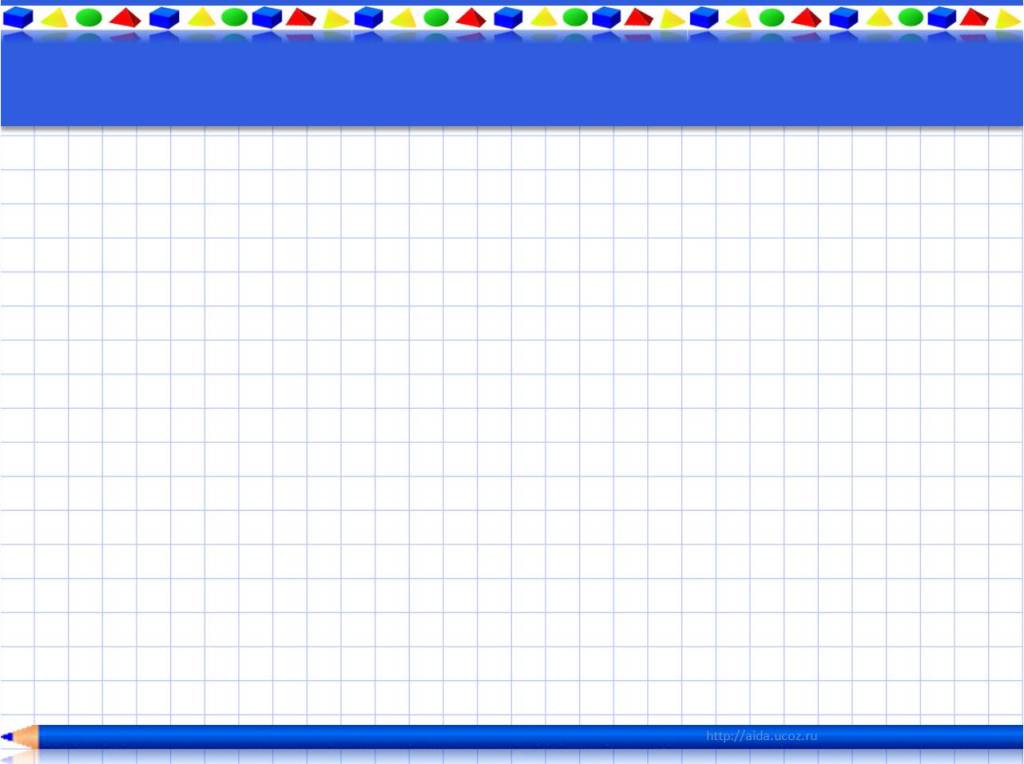 II топ
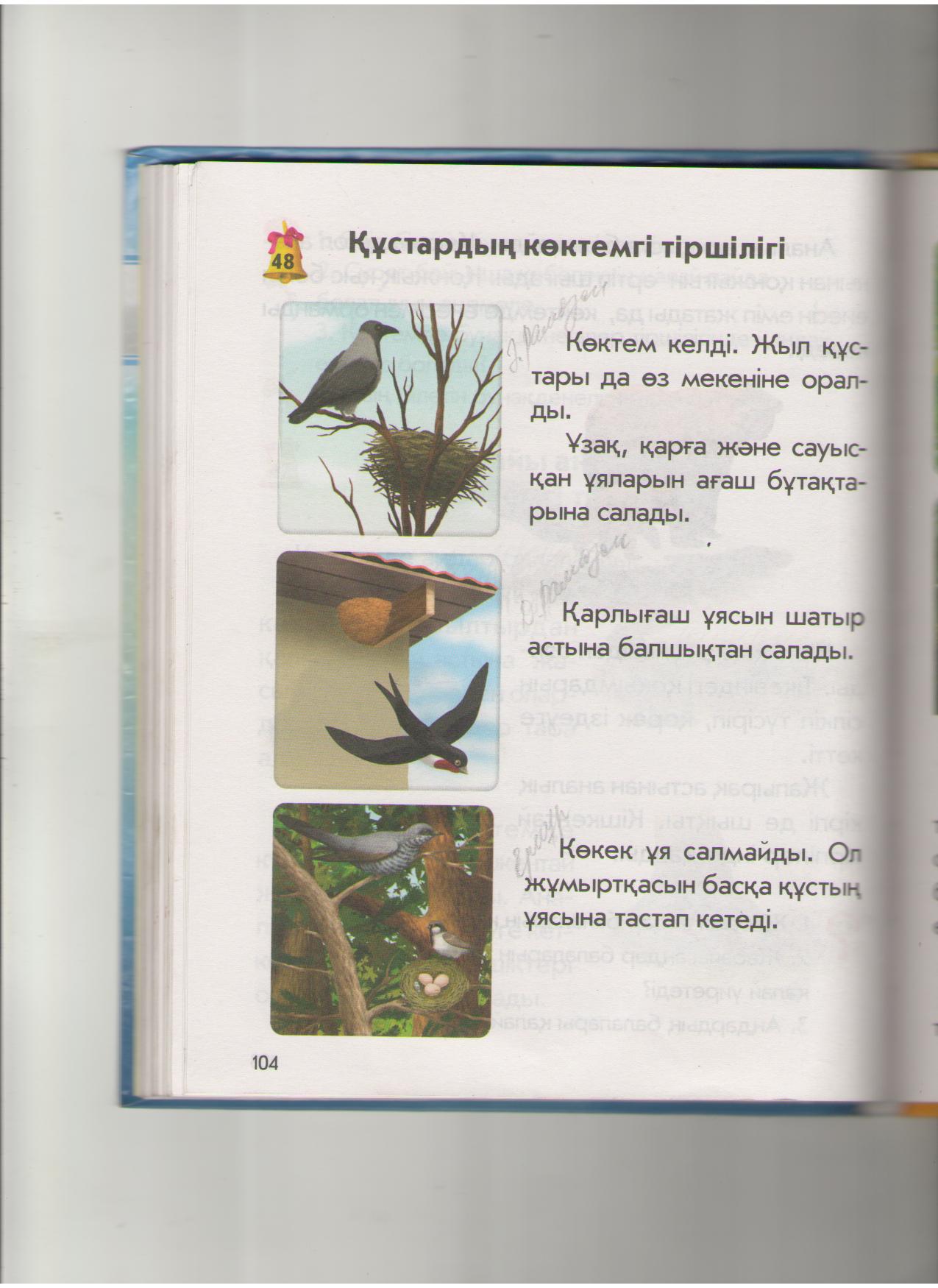 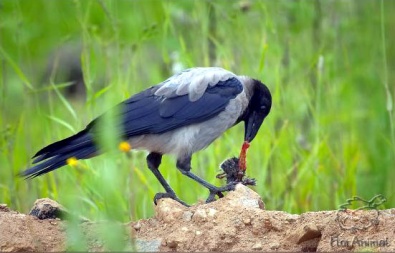 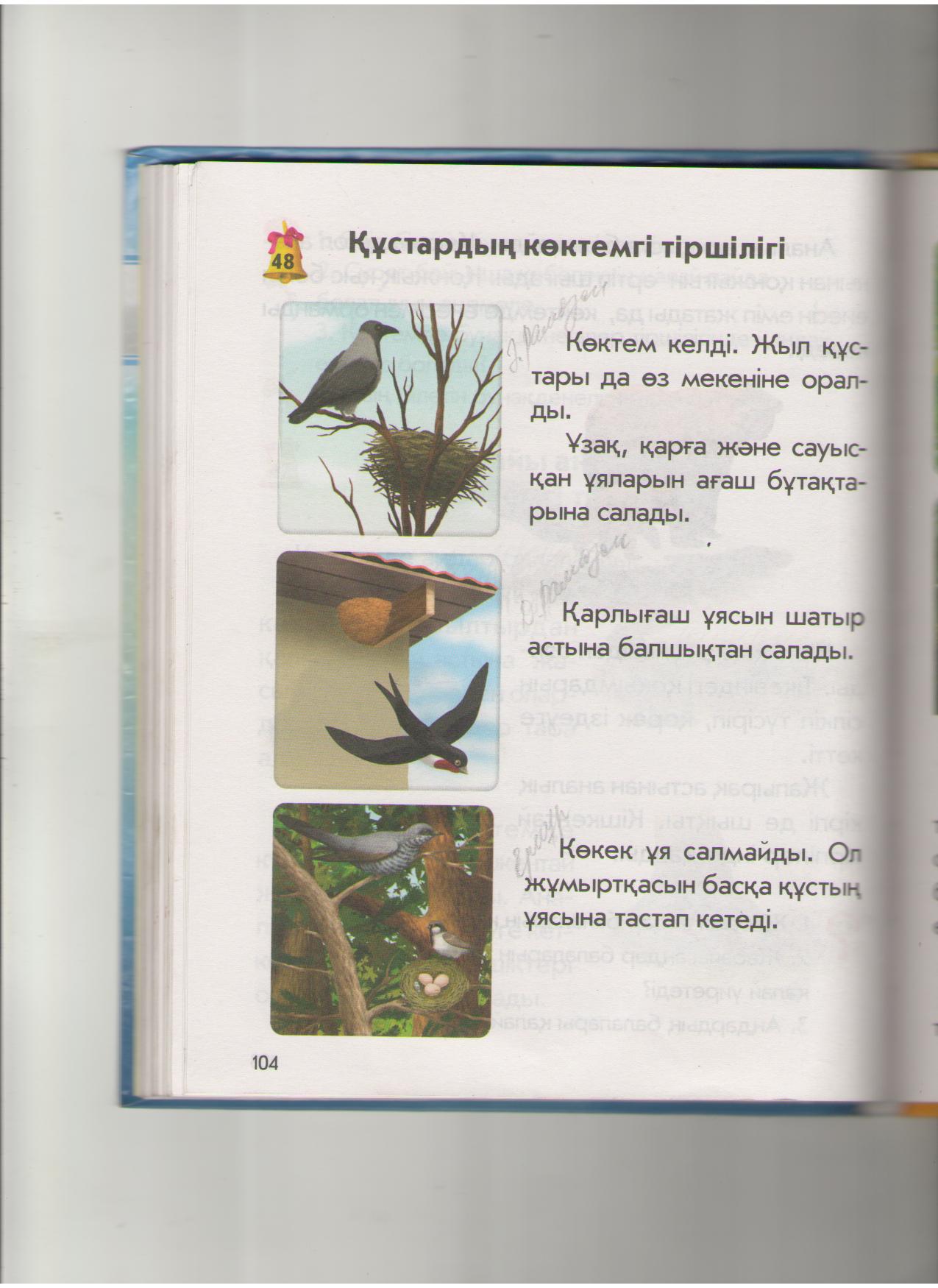 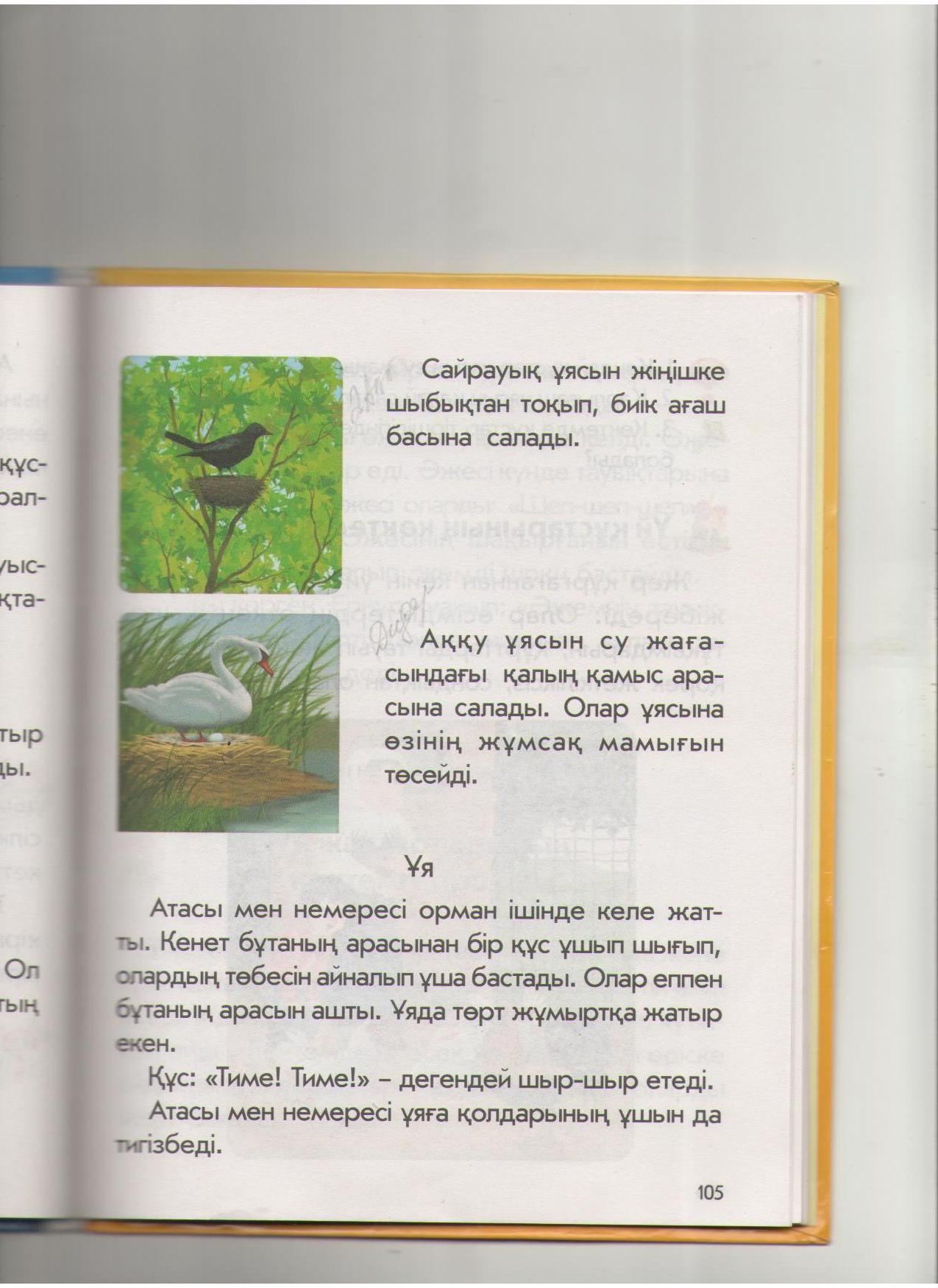 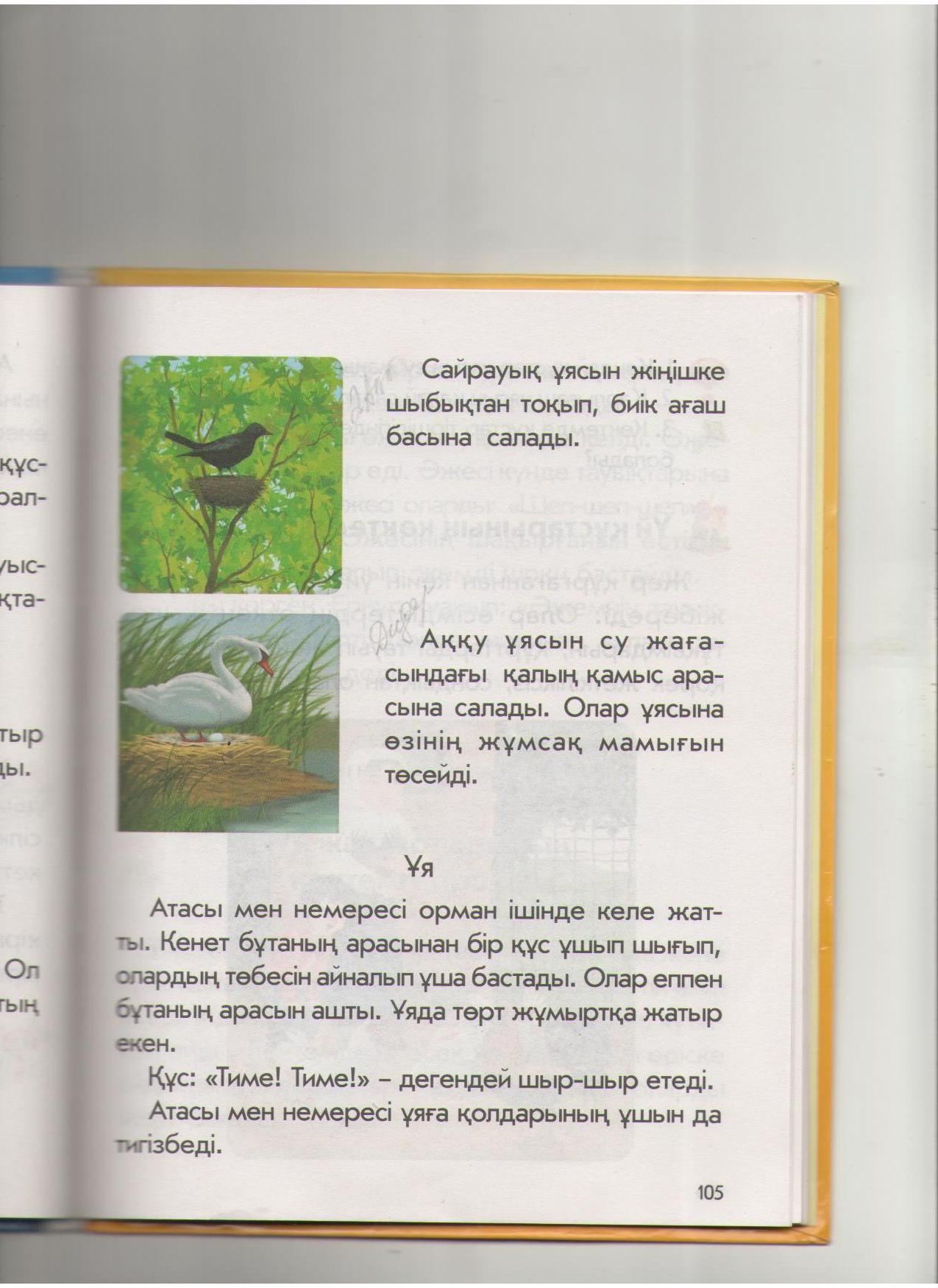 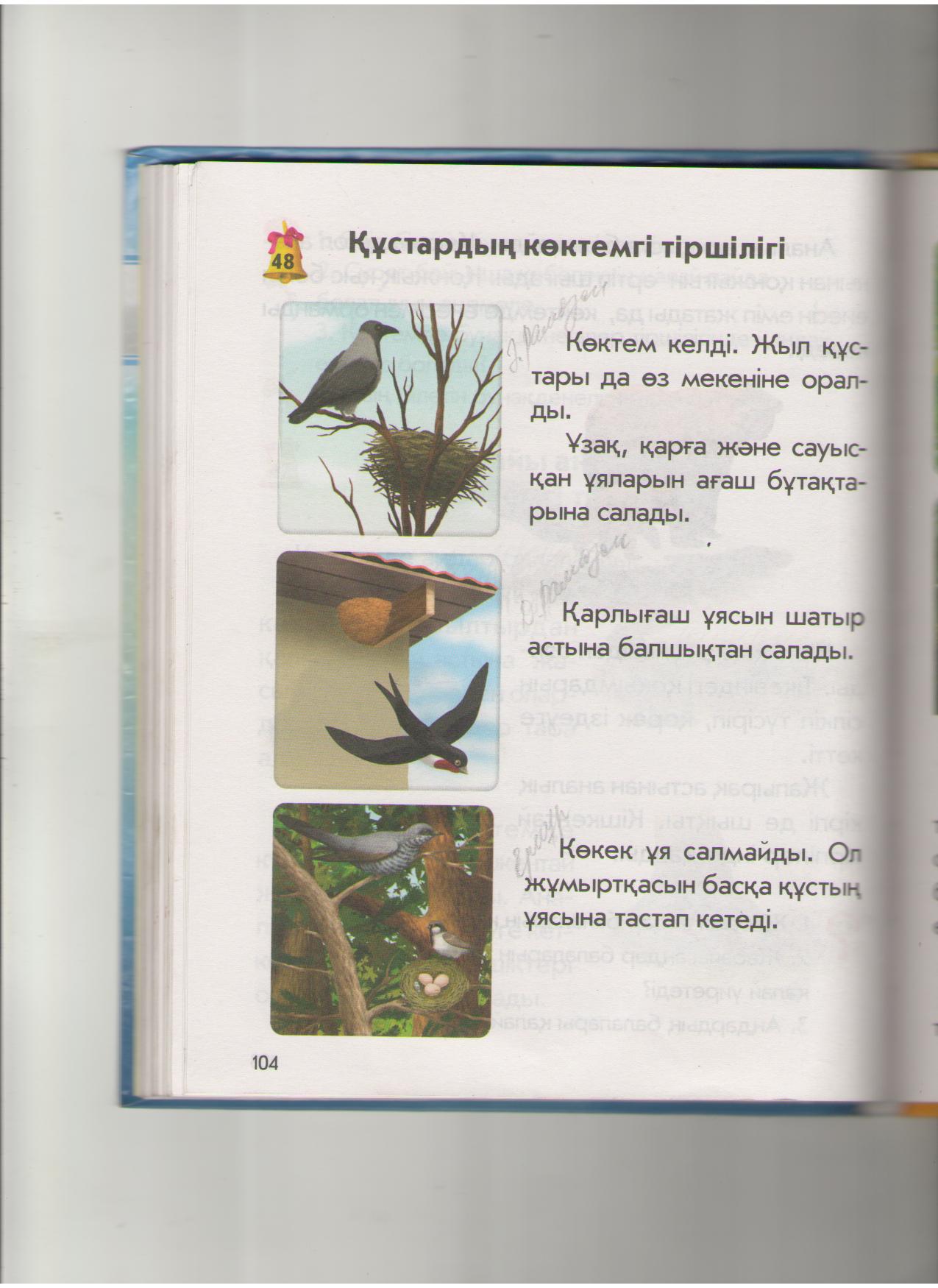 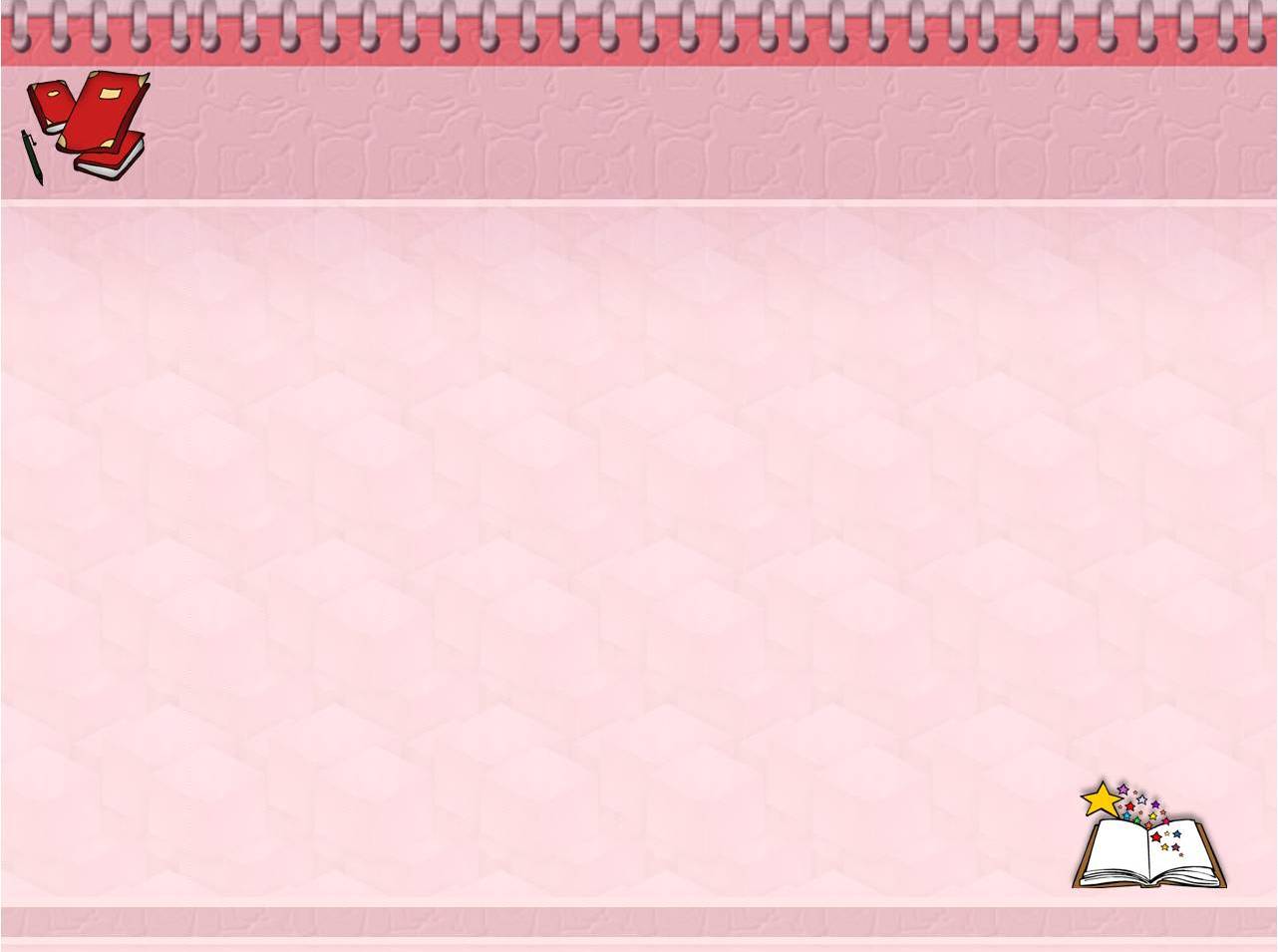 Сабақты қорытындылау.

 Құстардың пайдасы қандай?
 Құстарды не үшін қорғау керек?
 “Құстар – біздің досымыз” деп 
    неге айтамыз?